SATCOM 2016
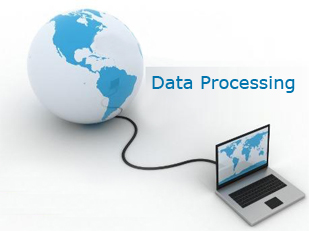 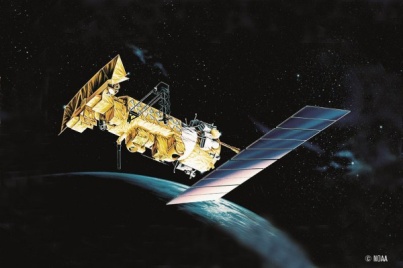 Helping to bring 
the right data
in the right format
to the right people
at the right time
for the right price
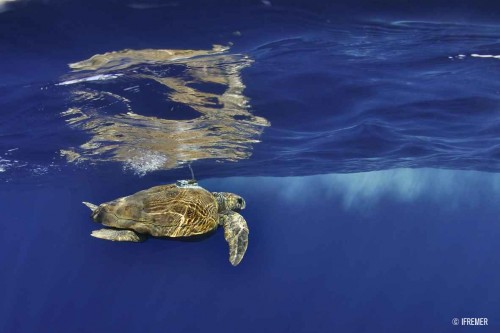 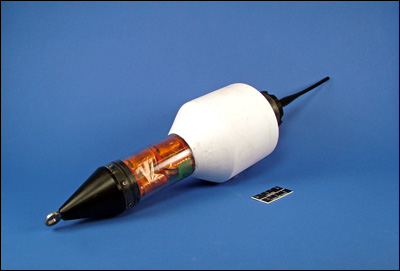 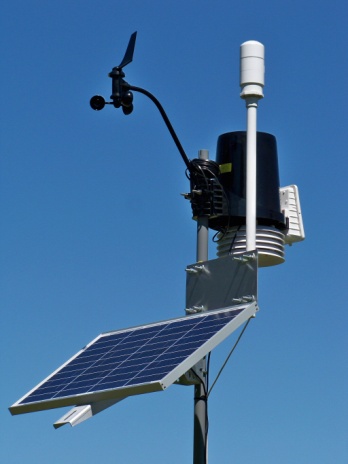 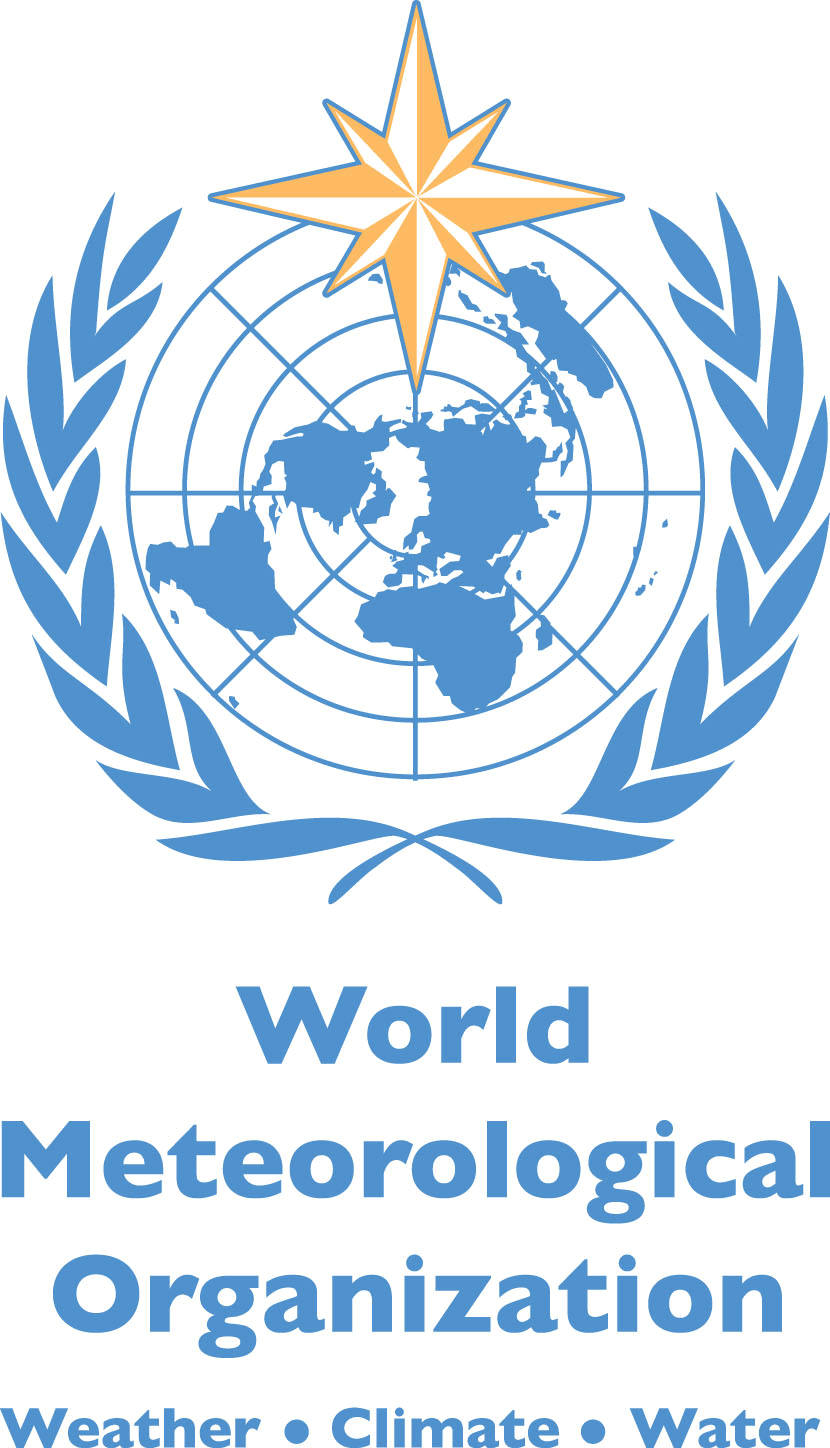 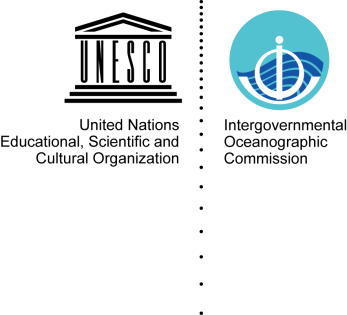 Providing a forum for exchange of information of environmental science users to provide better service and prices for satellite communication.

Meteorological Technology World Expo 2016, 
27 to 29 Sept 2016, Madrid Spain
http://wis.wmo.int/page=Satcom2016